CNI Spring 2015 Membership Meeting, Seattle WA
Challenges Presented by Organizational IDs
Karen Smith-Yoshimura
Program Officer
Organizational Identifier: A unique, persistent 
and public URI pointing to an organized body.
Examples:

id.loc.gov/authorities/names/n79054596
isni.org/isni/0000000122986657
viaf.org/viaf/154911632
wikidata.org/wiki/Q219563
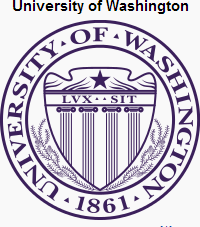 Identify:
2
Scholarly output impacts the reputation and ranking of the institution
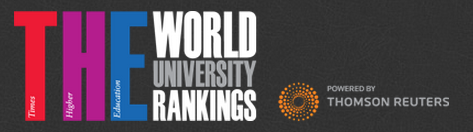 We initially use bibliometric analysis to look at the top institutions, by publications and citation count for the past ten years…
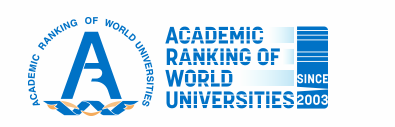 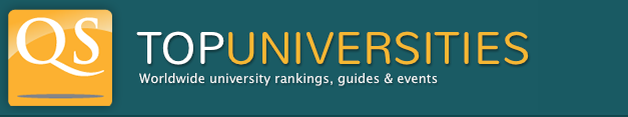 Universities are ranked by several indicators of academic or research performance, including… highly cited researchers…
Citations… are the best understood and most widely accepted measure of research strength.
3
[Speaker Notes: These are three university rankings issued annually, rankings that are of particular importance to research libraries. Some universities even incorporate raising their ranking in their strategic plans. All three use citations as a factor in determining the rankings, and thus rely on correctly identifying the affiliations of the authors.  National authority files generally include organizations as authors or subjects, not as affiliations of researchers.]
Organizational IDs: Use cases
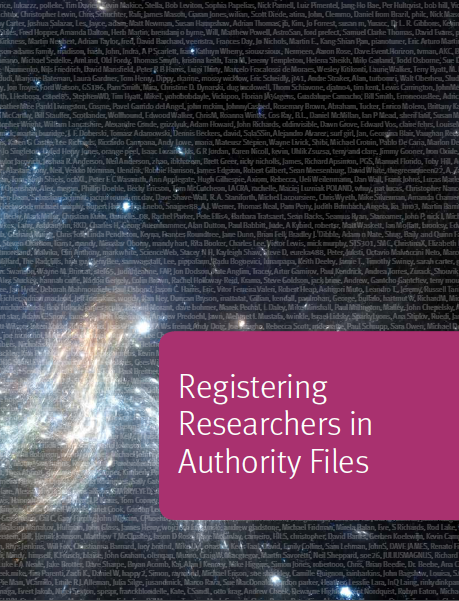 Institutions want to track all their scholarly output
Track research groups which may comprise staff from multiple institutions
National reporting
Funding tracking
Disambiguate researchers’ names by affiliation
Correctly identify researchers’ affiliations in publications
Many institutions unaware they already have an identifier assigned
4
[Speaker Notes: The current work on organizational identifiers is an outgrowth of the previous work we did with another OCLC Research Library Partners task group on researcher identifiers. That report, Registering Researchers in Authority Files, was published last year.  In discussing the report with the Partnership, it became clear that organizational identifiers were equally important to fulfill some of the needs and use cases.]
Why things not strings
English text may refer to:
Bibliothèque nationale de France
BnF
National Library of France
Texts in other languages may refer to:
法國國家圖書館
مكتبة فرنسا الوطنية
Εθνική Βιβλιοθήκη της Γαλλίας
הספרייה הלאומית של צרפת
フランス国立図書館
프랑스 국립도서관
Национальная библиотека Франции
5
[Speaker Notes: Relying on text strings is unreliable for matching. Even in English, we may refer to the BnF several ways. But text strings for the “thing”,  will differ greatly across languages.

This is the same issue as we have with personal names (people may use initials, use middle names or not, have nicknames and may have their names represented in different languages.) But organizations are more complex...]
Special challenges with organizations
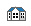 They merge, they split
They acquire/are acquired
They can have multiple departments, schools
Have hierarchies that may change over time
May have multiple hierarchies
Branches in multiple locations or countries
Often unclear when a name change represents a new organization
Different stakeholders’ perspectives
6
[Speaker Notes: The locations or countries may also change names over time, adding to the complexity.

Publishers tend to focus on the units that subscribe to their publications, which can result in uneven representation of departments or schools within a university.]
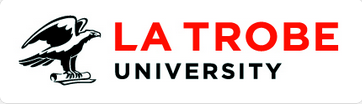 La Trobe University Restructuring
5 faculties:

Faculty of Business, Economics and Law
Faculty of Education
Faculty of Health Sciences
Faculty of Humanities and Social Sciences
Faculty of Science, Technology and Engineering
2 colleges:

College of Science, Health and Engineering
College of Arts, Social Sciences and Commerce
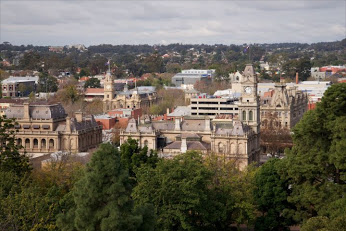 7
[Speaker Notes: La Trobe University is a current example of a massive restructuring. Here, the staff stay where they are but their affiliations are changing around them.]
Jisc-CASRAI-UK Organisational Identifiers Working Group
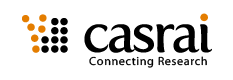 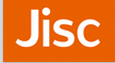 …”it would be useful to separate the infrastructure element (the provision and maintenance of the OrgID itself) and the service element (the services offered both to registrants and to end users of the services).”

“ The most desirable vision for the future would be for ISNI to emerge as a strong, sustainable and internationally well supported baseline or… ‘bridging’ ID…”
“Institutions and others needing to register and use OrgIds should use  a solution which relies on and feeds the minimum data set curated by ISNI.”

http://jisccasraipilot.jiscinvolve.org/wp/
8
[Speaker Notes: The Jisc-CASRAI-UK Organisational Identifiers Working Group did its investigation in around the same time frame as ours. The were tasked to look at which organizational IDs should be implemented in the UK higher education sector. They did a landscape review, a survey and developed “user stories” in lieu of use cases.

The full quotation: 

The conclusion of the review was that while one single candidate would not fulfil all the 
criteria, it would be useful to separate the infrastructure element (the provision and 
maintenance of the OrgID itself) and the service element (the services offered both to
 registrants and to end users of the services). The most desirable vision for the future would 
be for ISNI to emerge as a strong, sustainable and internationally well supported baseline or, 
in their own words, “bridging” ID with a few commercial players, and perhaps some 
non-commercial ones such as the British Library and HEFCE, acting as registration agencies 
and holding crosswalks or equivalence tables to their own IDs.

The Consortia Advancing Standards in Research Administration Information (CASRAI) is an international non-profit dedicated to reducing the administrative burden on researchers and improving business intelligence capacity of research institutions and funders.]
ISNI for Organizational Identifiers
479,196 organizations represented by public ISNIs
ORCID uses ISNIs for organizations
Links to and from Virtual International Authority File (VIAF)
Links in Wikidata
9
[Speaker Notes: In one sense, working with organizational identifiers is easier than researcher IDs, where there are dozens of different identifiers in use. ISNI identifiers are already being diffused across different domains, including Wikidata (from which the identifiers are embedded in many different language Wikipedias.)]
bridging-domains
cross-domain
Text Rights
Trade Sources
Music Rights
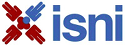 Encyclopaedias
Libraries, Archives and Museums
Researchers & Professional
     Granting organisations
     Professional  Societies
     Article databases
     Theses databases
[Speaker Notes: ISNI sources are from multiple domains, not just the library/archives/museums sector that feed into national authority files.

ISNI Slides from Janifer Gatenby, OCLC-Leiden office]
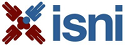 Current ISNI Sources …and growing
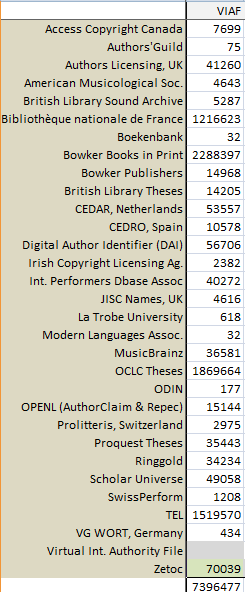 Links between ISNI and VIAF
Links from Current Non-VIAF sources to VIAF clusters =
7.4 million
VIAF source links to ISNI =  > 27.7 million
[Speaker Notes: This is a list of non VIAF ISNI sources and the numbers of links from those sources to VIAF clusters = 7.3 million.  The numbers of links from ISNI sources to VIAF sources is over 27.7 million.]
VIAF Aggregates IDs
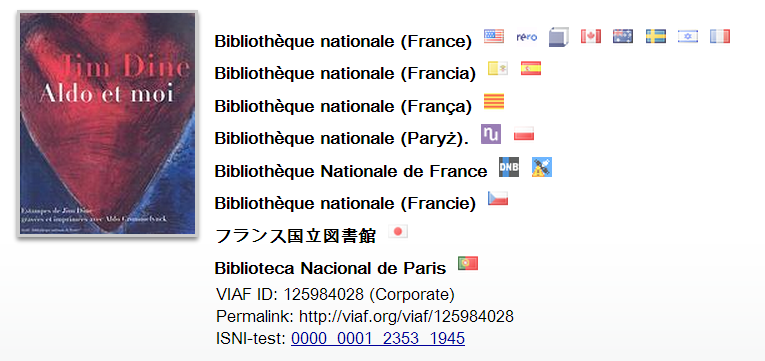 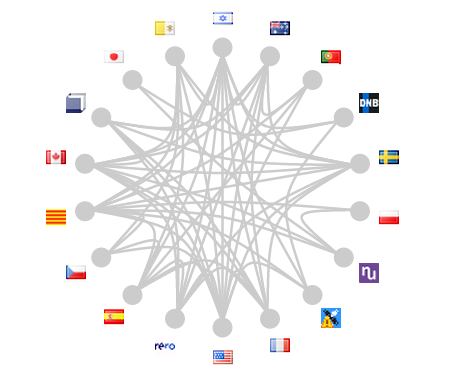 13
[Speaker Notes: Each of the sources contributing to VIAF has its own identifier, so VIAF can be viewed as an “ID aggregator”.]
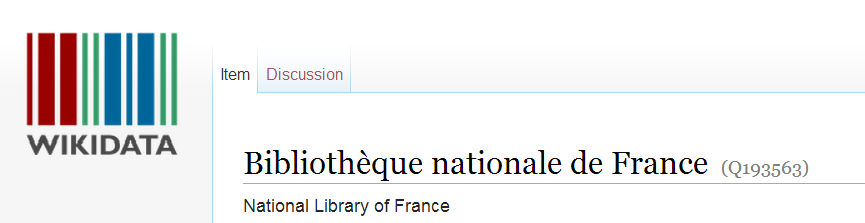 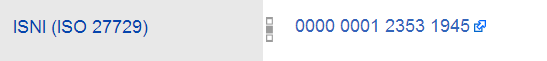 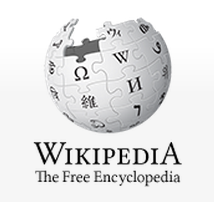 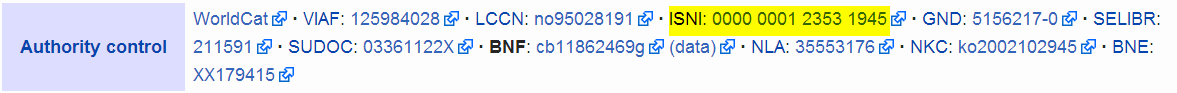 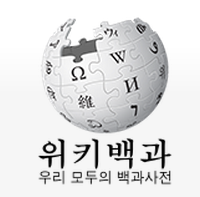 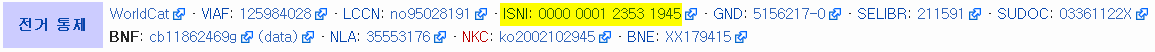 Wikidata disseminates IDs
[Speaker Notes: The ISNI identifier is on the Wikidata page for the Bibliothèque nationale de France.  That same identifier is then on the English Wikipedia page and the Korean one. This is an example of diffusing identifiers across both domains and languages.]
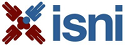 Status as of March 2015
8.88 million assigned ISNIs (was 1 million 2 years ago)
27.71 million links;  ISNI persistent URI
ORCID Registration process is accessing ISNI
Linked Content Coalition names ISNI as # 1 strategy
ì
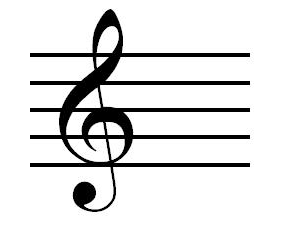 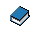 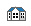 [Speaker Notes: ISNI makes available to the public 8.88 million identities.  Among these identities it has created 27.71 million links.  These links do not count the links between VIAF sub sources; i.e. they are really valuable links because they are likely to lead to different information

ORCID – is a self registering ID system for researchers.  During the registration process researchers can access ISNI to import their ISNI and metadata.

The Linked Content Coalition http://www.linkedcontentcoalition.org/ 
LCC Forum Members
​Associated Newspapers​
Axel Springer​
Coordination of European Picture Agencies Stock​, Press and Heritage (CEPIC)
Common Rights
Copyright Clearance Centre
Copyright Licensing Agency
Criteria Media Exchange
Danish Producers Association
DDEX
Digimarc
EditEUR
MovieLabs
Microgen
EMI Music Publishing
Europa Distribution
European Magazine Media Association (EMMA)
European Newspaper Publishers Association (ENPA)
European Publishers Council (EPC)
European Visual Artists (EVA)​
European Writers Council (EWC)
​​Federation of European Publishers (FEP)
Organizações Globo​​
 
Gruppo Espresso
Hachette Livre
International DOI Foundation
International Federation of the Phonographic Industry (IFPI)
International Federation of Reproduction Rights Organisations (IFRRO)
International Press Telecommunications Council (IPTC)
International Publishers Association (IPA)
IPR License 
ITV 
Journaux Francophones Belges
Laurence Kaye Solicitors
Microsoft
News International
Newspaper Licensing Agency (NLA)
Pearson
PLS
Plus Coalition
Reed Elsevier
Rightscom
RTL group
International Association of Scientific, Technical & Medical Publishers (STM)
Universitat de Lleida
Unidad Editorial
Vivere  Consulting]
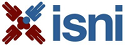 + % confidence
Authoritative,
Unique, 
Trustful, 
Persistent
Assigned
8.88 million
8.41 million persons
476,196 organisations
Provisional: Possible
779,386
Provisional: Unassigned
9,544,260
- % confidence
[Speaker Notes: For batch loading, ISNI assignment is not guaranteed.
Criteria for assignment:  2 or more independent sources or 3 VIAF sources, or the name is unique.  Unique name assignment requires the forenames to be complete (i.e. not initials), and the metadata to not be sparse.  Some sources whose data is trusted to be fully differentiated and deduplicated are used as base data and single source assignment.

For online assignment applications ISNI assignment is assured providing that the data passes the sparseness test and an assertion is made that the database has already been searched.

Slide from Janifer Gatenby, OCLC-Leiden office]
Representing Organizations in ISNI Task Group
Grace Agnew, Rutgers – former co-chair of NISO I2 Working Group
 Christopher Brown, Jisc – chair of Jisc-CASRAI-UK Organisational Identifiers WG
 Kate Byrne, U. New South Wales
 Matthew Carruthers, U. Michigan
 Chiat Naun Chew, Cornell
  Peter Fletcher, UCLA – Co-leader of UCLA’s International Team
  Stephen Hearn, U. Minnesota
 Xiaoli Li, U. California, Davis
 Shu Liu, U. California, Irvine
 Marina Muilwijk, Utrecht University 
 John Riemer, UCLA  – former chair, Program for Cooperative Cataloging
 Roderick Sadler, La Trobe University 
 Jing Wang, Johns Hopkins University
 Glen Wiley, U. Miami
 Kayla Willey, Brigham Young University

 Janifer Gatenby, Boaz Nadav Manes, OCLC-Leiden – ISNI team
 Karen Smith-Yoshimura, OCLC Research – facilitator
17
[Speaker Notes: These are the members of the OCLC Research Representing Organizations in ISNI  Task Group which I facilitate.]
ISNI Organizational Relationships
IsMemberOf
hasMember
isUnitOf
hasUnit
isSupersededBy
supersedes
isAffiliatedWith (e.g. an institution, a band)
isRelatedTo
see also from
   formerName
   laterName
Recommendations to add: 
“isHostedBy” and “Hosts” (e.g, Hathi Trust)
“Acquired” and “acquired by”
“isGovernedBy”, “governs” (e.g., state-wide repositories)
“isPartneredWith”
18
[Speaker Notes: ISNI has a set of organizational relationships recommended by the NISO Institutional Identifiers Working Group. In looking at the use cases, our working group recommended additional ones shown here.]
Recommendations for ISNI
Indicate the organization’s own preferred form of name
Display relationship types
Create end user input form for organizations
ISNIs for Organizations outreach document 
Engage organizations to maintain their public identity
Encourage organizations to collaborate with ISNI Quality Team to diffuse corrections
19
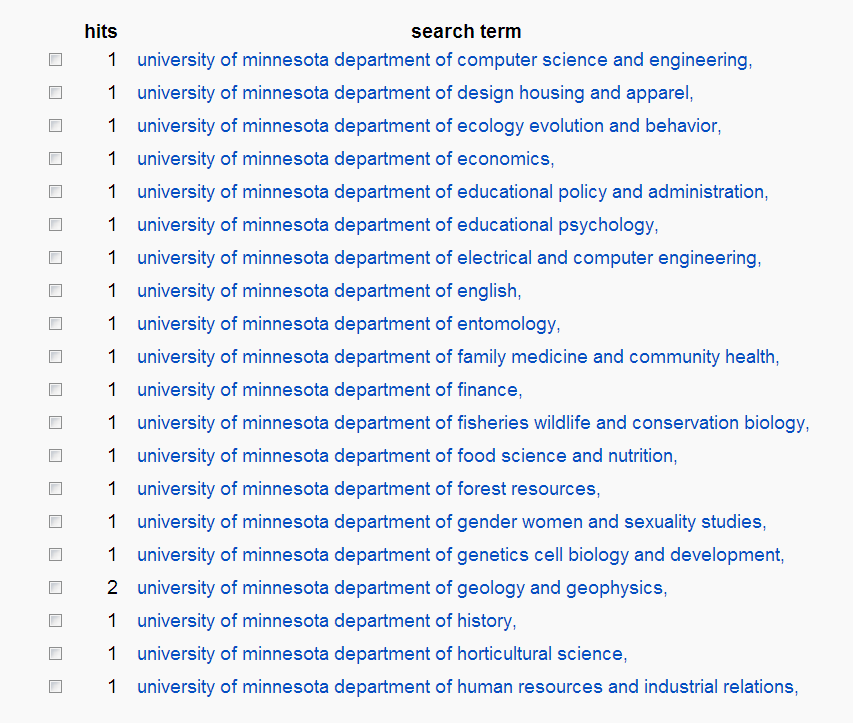 http://isni.org/search
20
[Speaker Notes: This is a partial ISNI database result set showing various departments at the University of Minnesota. Which departments are represented, and which ones are not, depends completely on the sources used.  Departments are most likely to change over time – is this level of granularity needed? If so, will institutions invest the effort in maintaining them?]
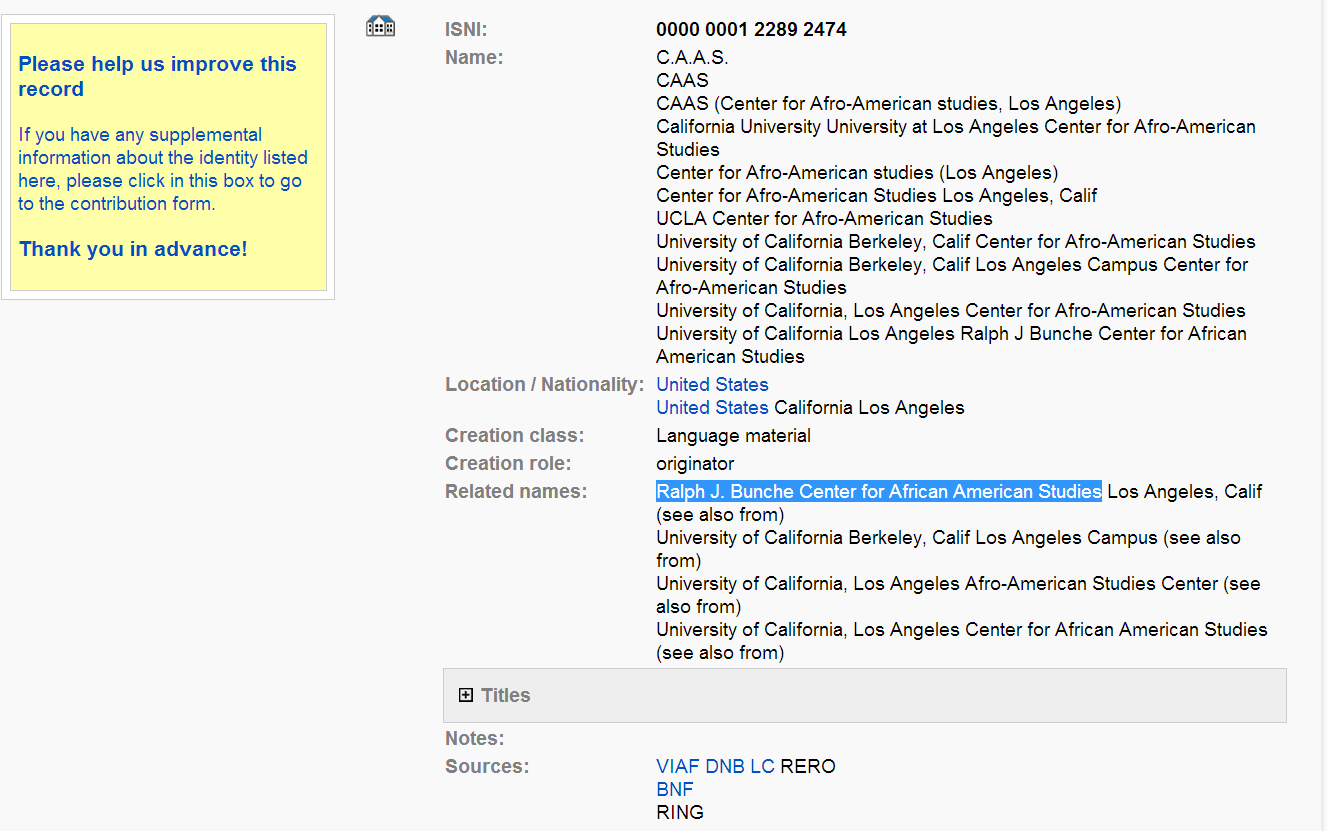 21
[Speaker Notes: From Peter Fletcher’s example for the use case of a metadata specialist adding ISNIs to authority records. In this case, the highlighted “related name” is most similar to the current form in the National Authority file is: Ralph J. Bunche Center for African American Studies at UCLA which is how the Center wishes to be identified according to: http://www.bunchecenter.ucla.edu/ 

This is a case where the key parts of the name in the current NAF heading and how the Center appears to the public, “bunche center”, are not  apparent. This could interfere with quickly and efficiently enabling a cataloger or metadata specialist to readily identify the ISNI record with the actual Center and record the correct ISNI in an authority record.]
Need for verify affiliation service
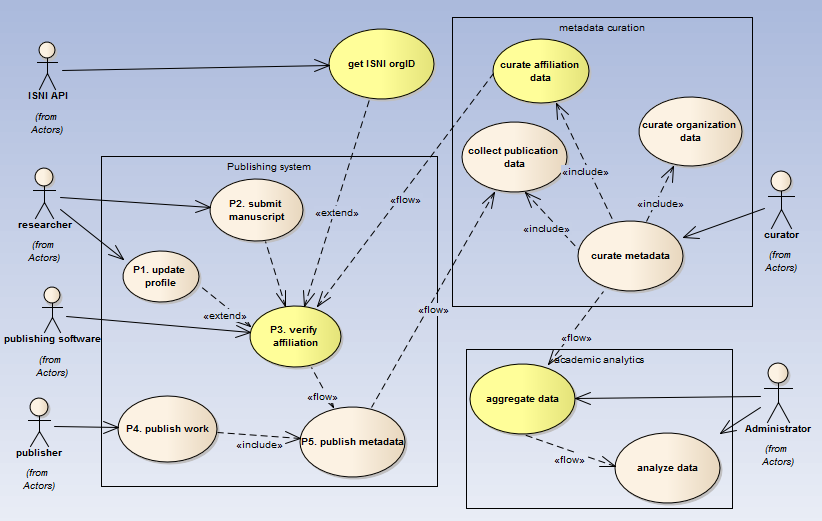 [Speaker Notes: Diagram created by Jing Wang of Johns Hopkins, in support of a use case to identify researcher affiliations by ISNI organizational identifiers in publications. It illustrates the need for a verify affiliation service.]
Issues
What level of granularity is needed? 
Who has responsibility to indicate “preferred name” for an institution? 
How to encourage use of organizational ISNIs by publishers?
How to better reconcile name variants and related identities from different perspectives?
How to encourage services to build on organizational ISNIs, or crosswalk to them?
23
Questions?
http://www.isni.org/content/oclc-research-partners-task-force-representing-organizations-isni
Karen Smith-Yoshimura
Program Officer
smithyok@oclc.org
@KarenS_Y